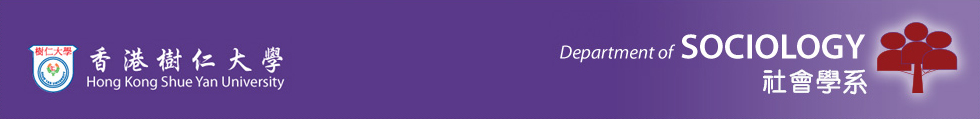 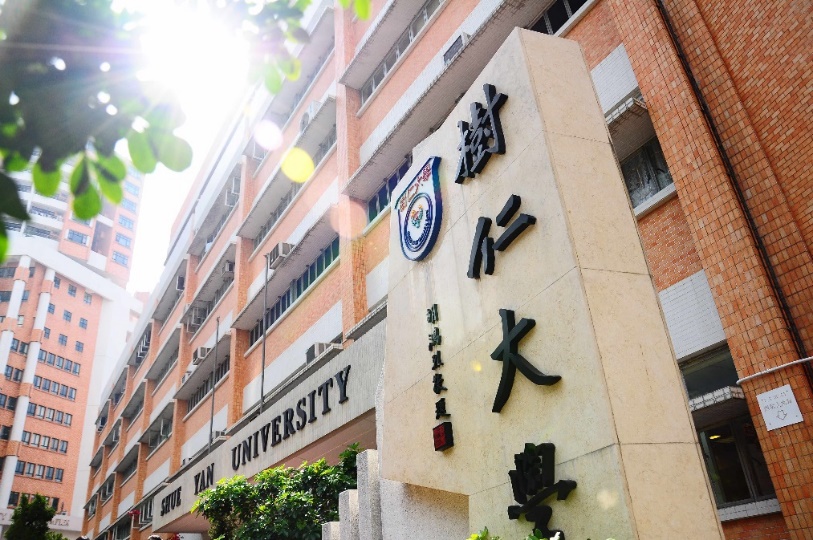 2022-23 年度
升二年級同學修科指引
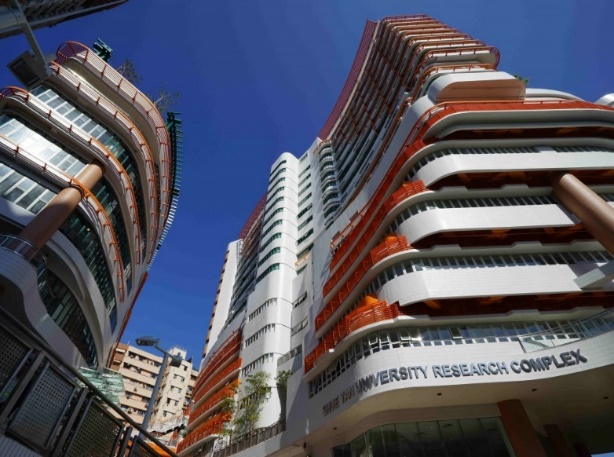 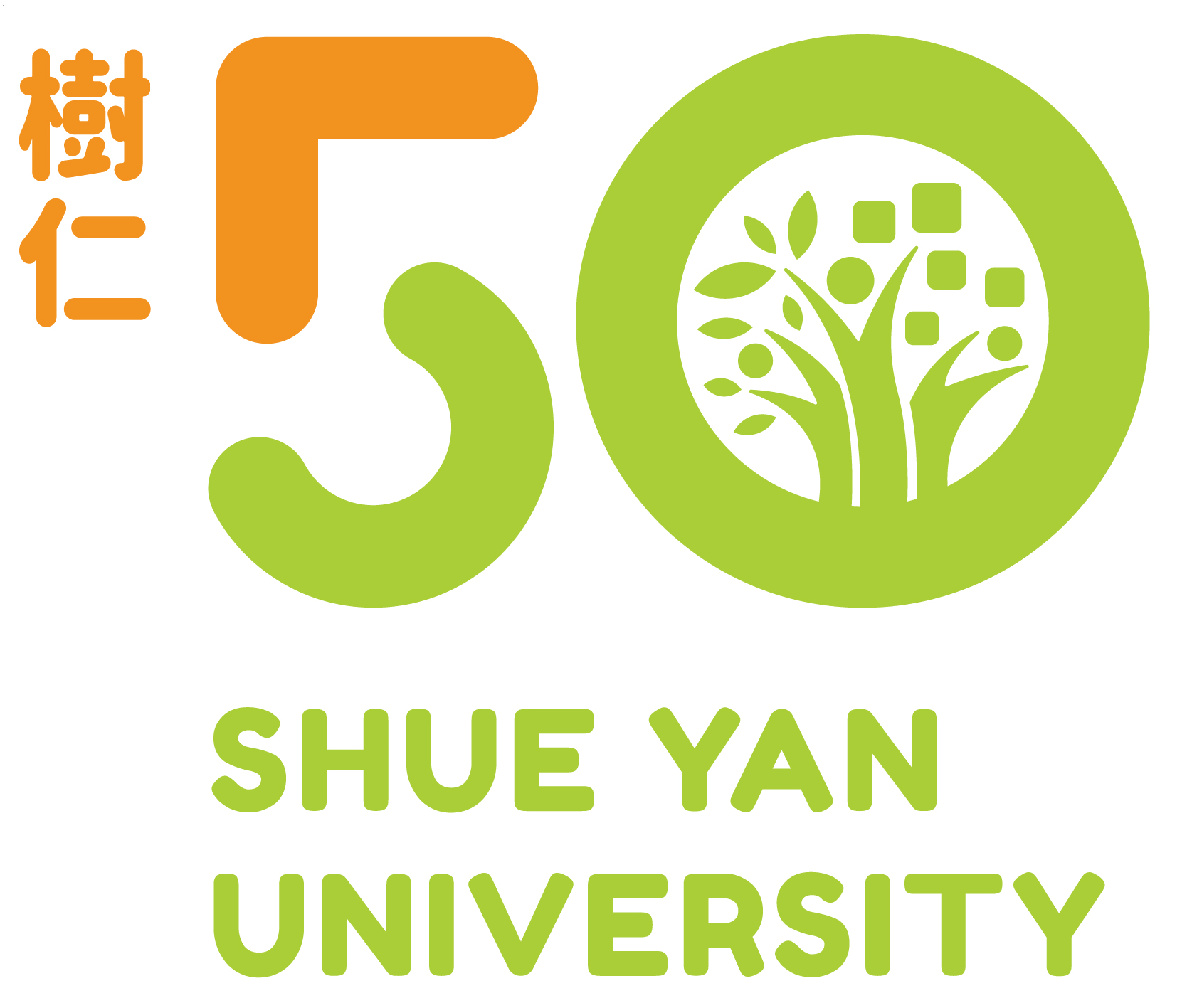 (由一年級入學的升二年級同學適用，
四年共修125學分畢業)
1
*The Departmental Elective Courses offered might be subjected to change.